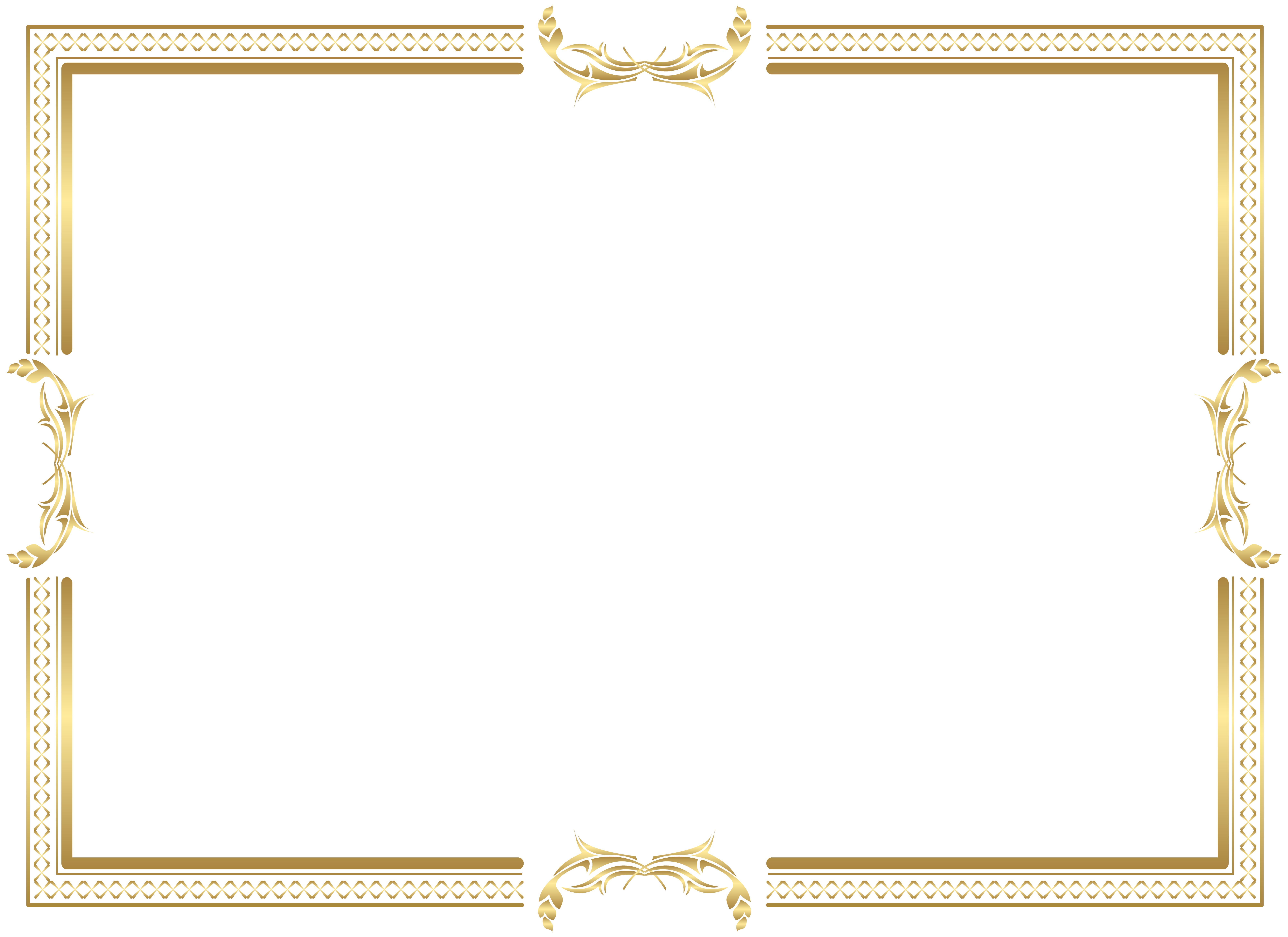 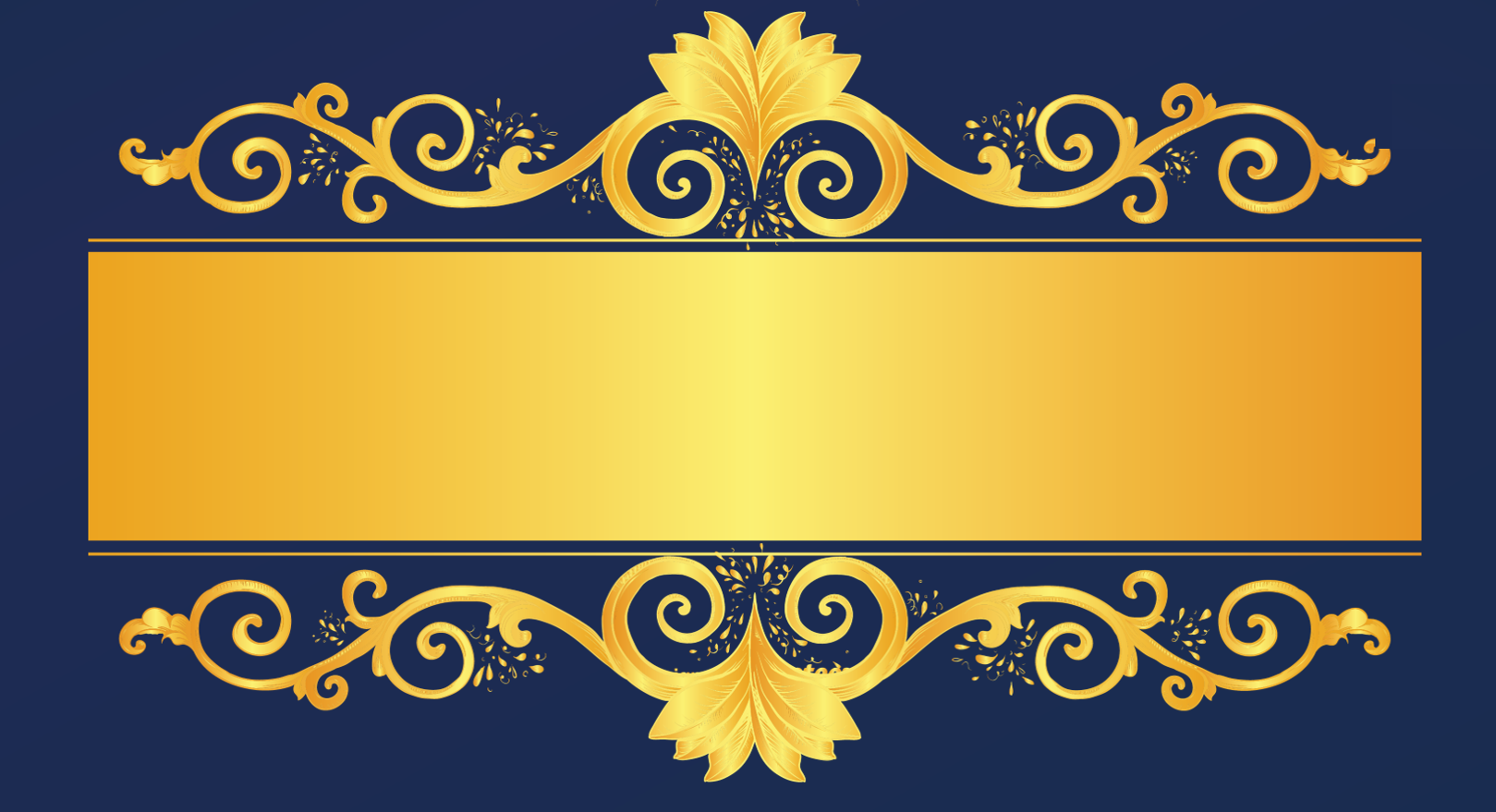 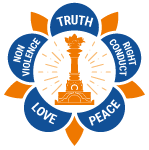 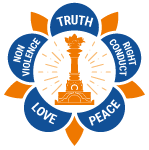 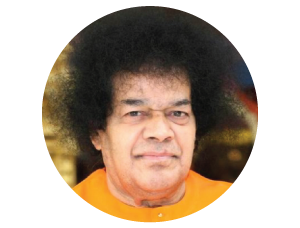 GAB			                 2018
Love in Action ~ Prayers for Global Peace
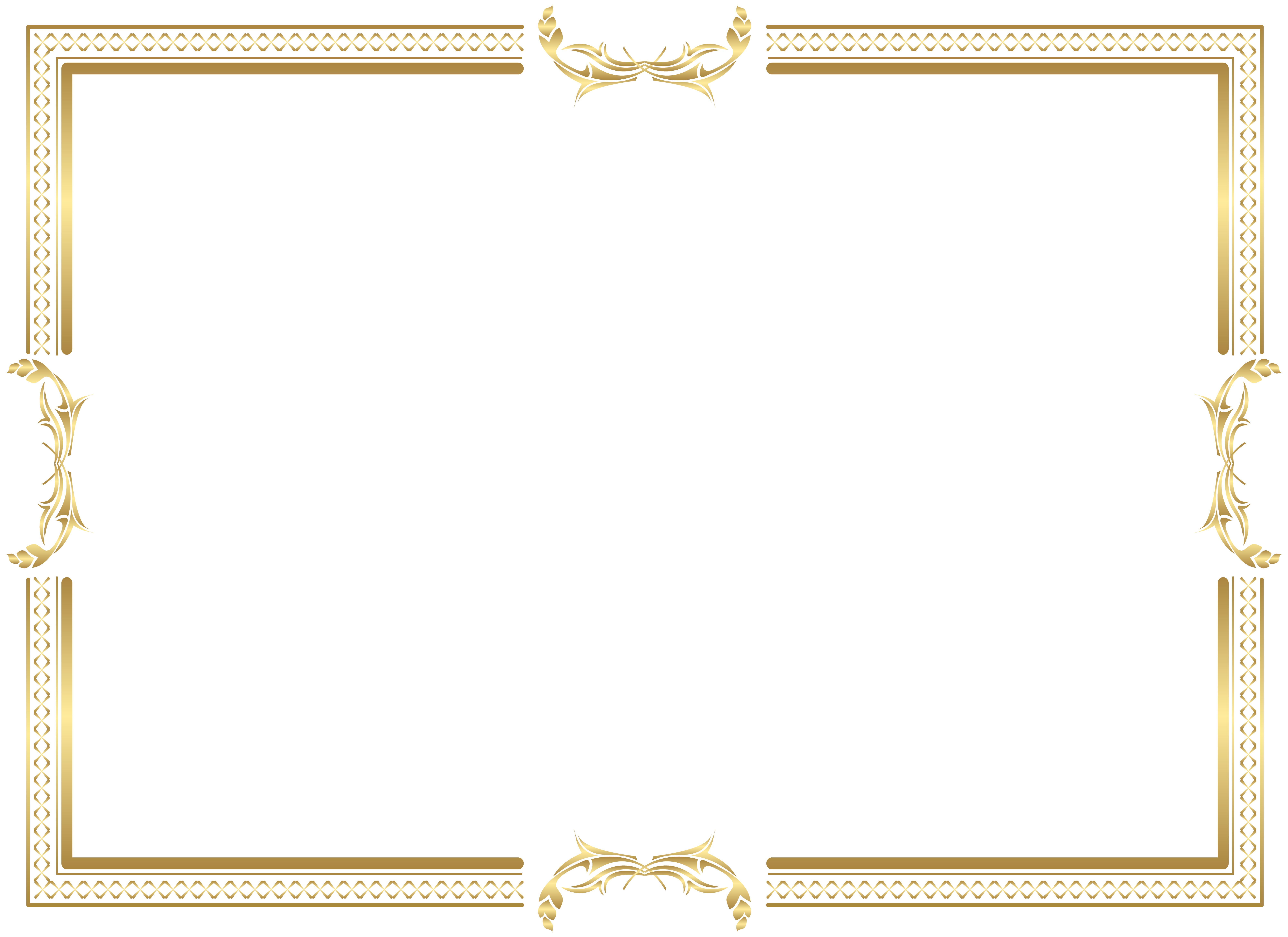 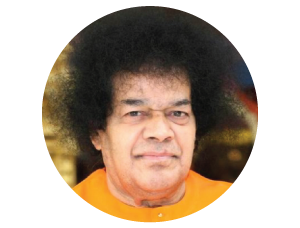 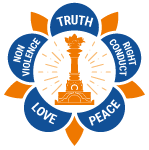 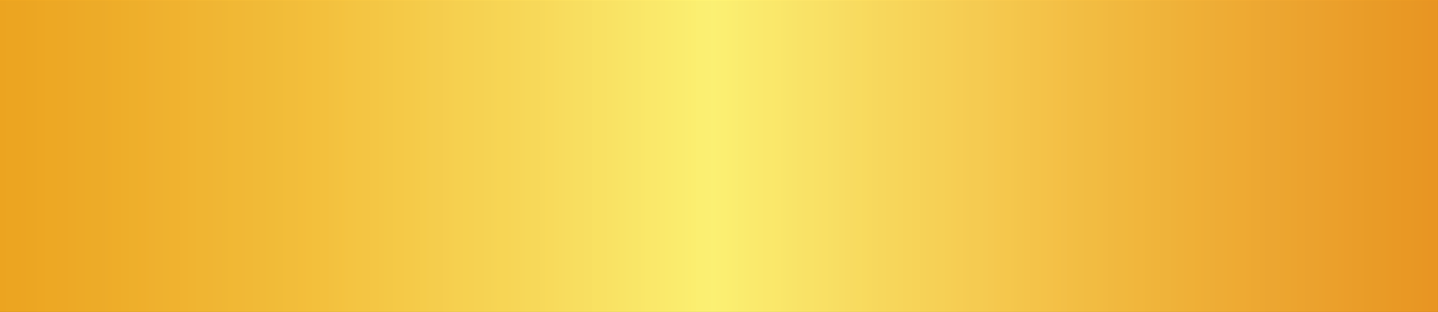 Global Akhanda Bhajan - 2018
Theme 	: Love in Action ~ Prayers for Global Peace

Date 		: Nov 10th Saturday 5:15 PM – 11th 6 PM

Venue 		: Walden west center, 15555 Sanborn Road, Saratoga, CA
		   (same as retreat venue)

Coordinators 	: Sriram Bandi, Asha Giridaran, Ramanj Pamidi, Usha Narayanan

More @ https://www.region7saicenters.org/gab/2018/index.html
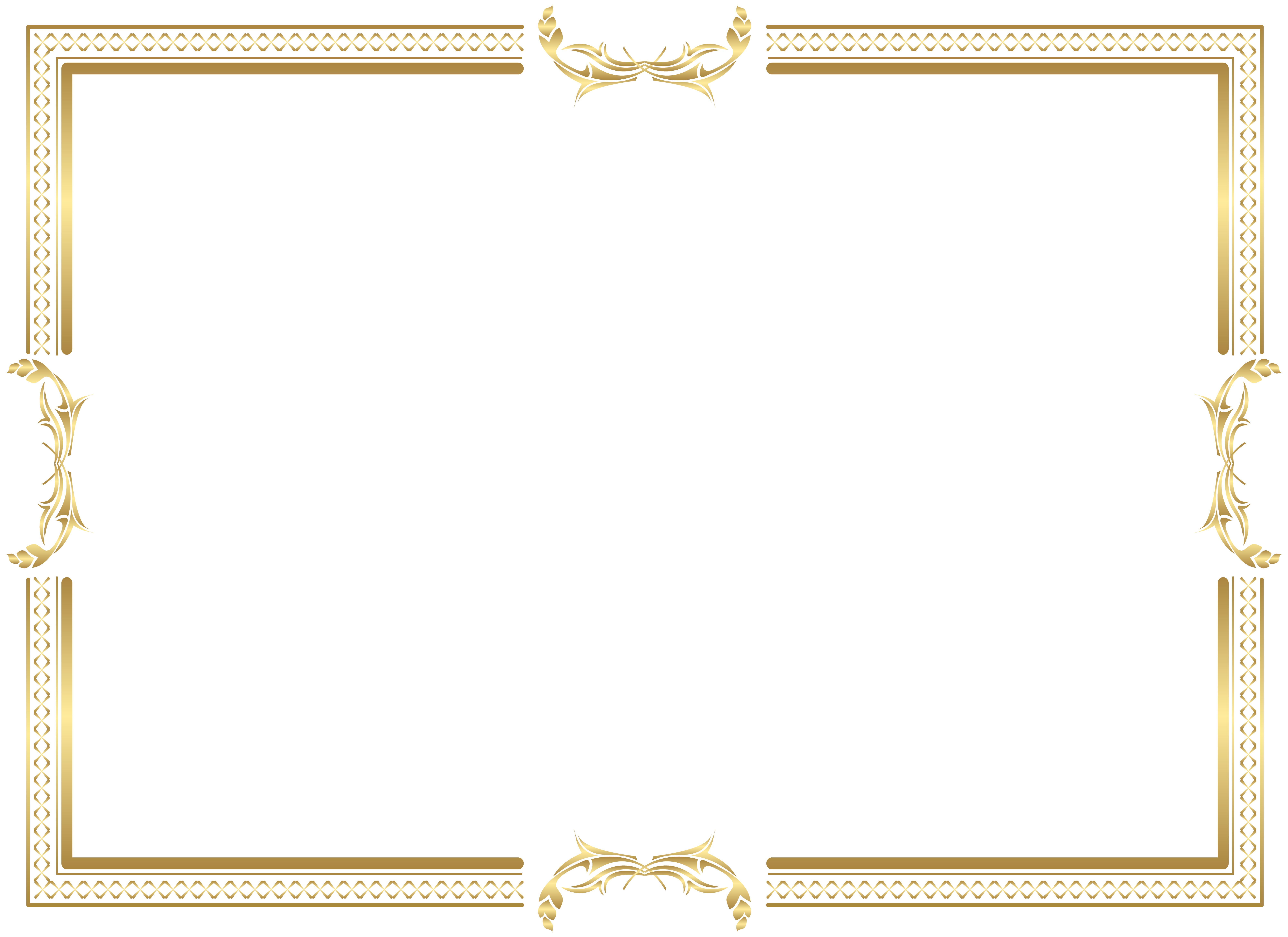 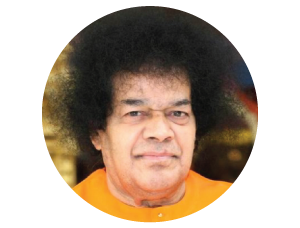 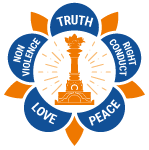 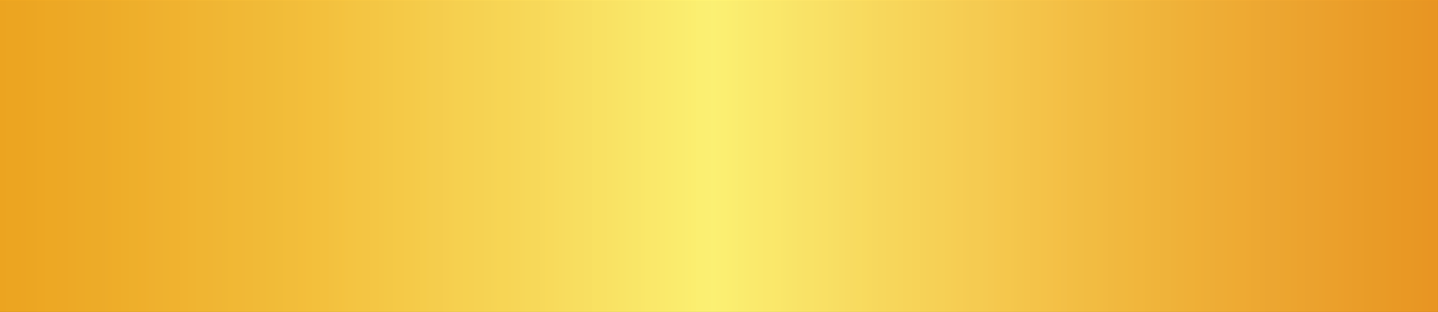 Swami’s quotes on GAB
Before the Bhajans are completed the world would be a girdle of  Akhanda Jyothis lit round the globe in Sai Units. The Akhanda Jyothi not only helps to concentrate the minds of devotees but also promotes a sense of spiritual unity and harmony among the devotees. The prayers will be for Peace in the world. 

This is being done not for the sake of one individual, one nation, or one community. 
It is for the welfare of humanity as a whole. The Bhajans that are sung permeate the ether in the form of sound waves and fill the entire atmosphere, thereby, the whole environment gets purified.
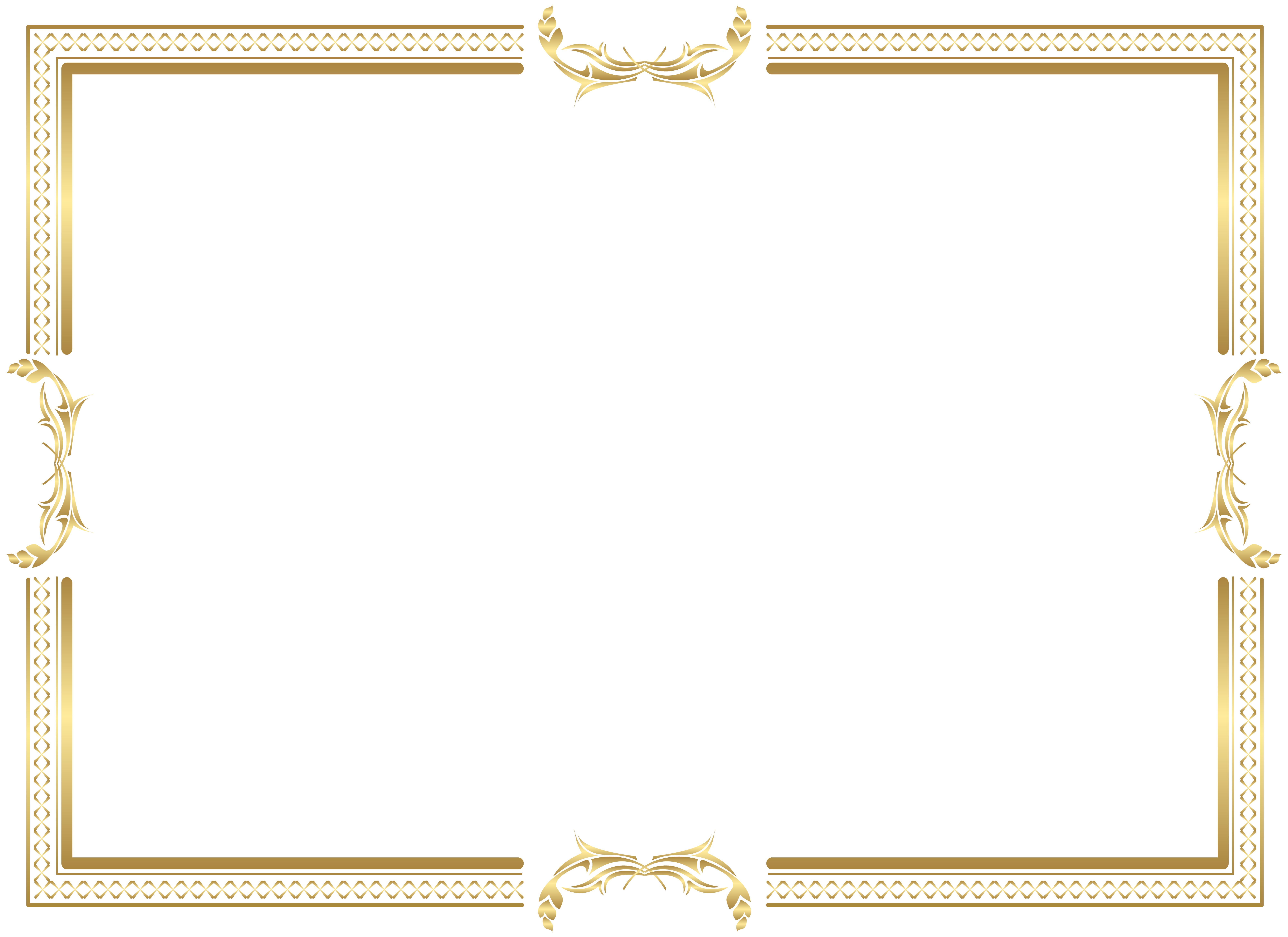 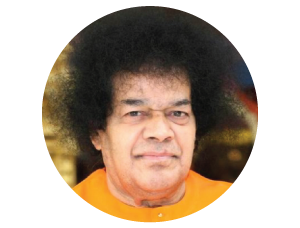 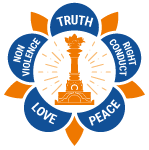 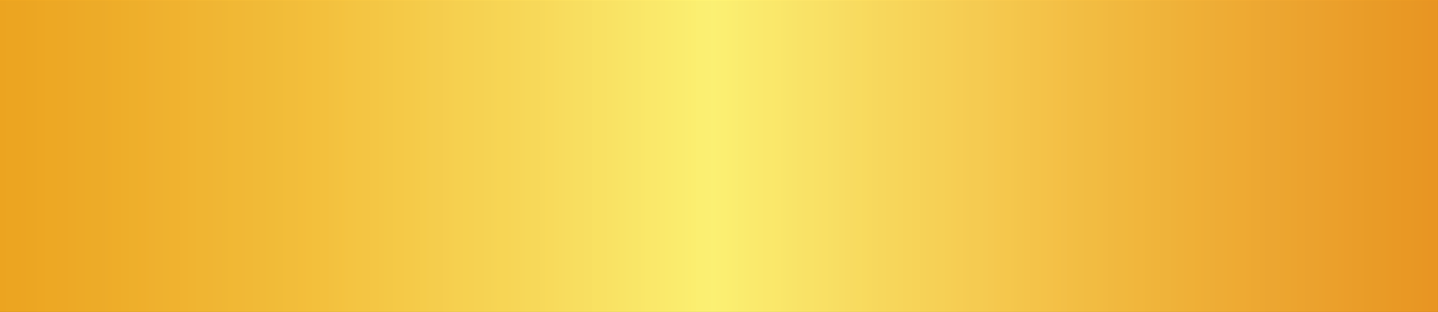 Sadhana…
108 times practicing bhajans before GAB

Retreat Video – Finding Divinity [ Watch and discuss in study circle at centers ]

Request all the singers to watch the video (Link on GAB Website) from Swami’s students. This is an excellent sharing on the nuances of bhajan singing and Swami’s guidelines.

Chant GOD’s name [ your favorite ] 21 times daily.
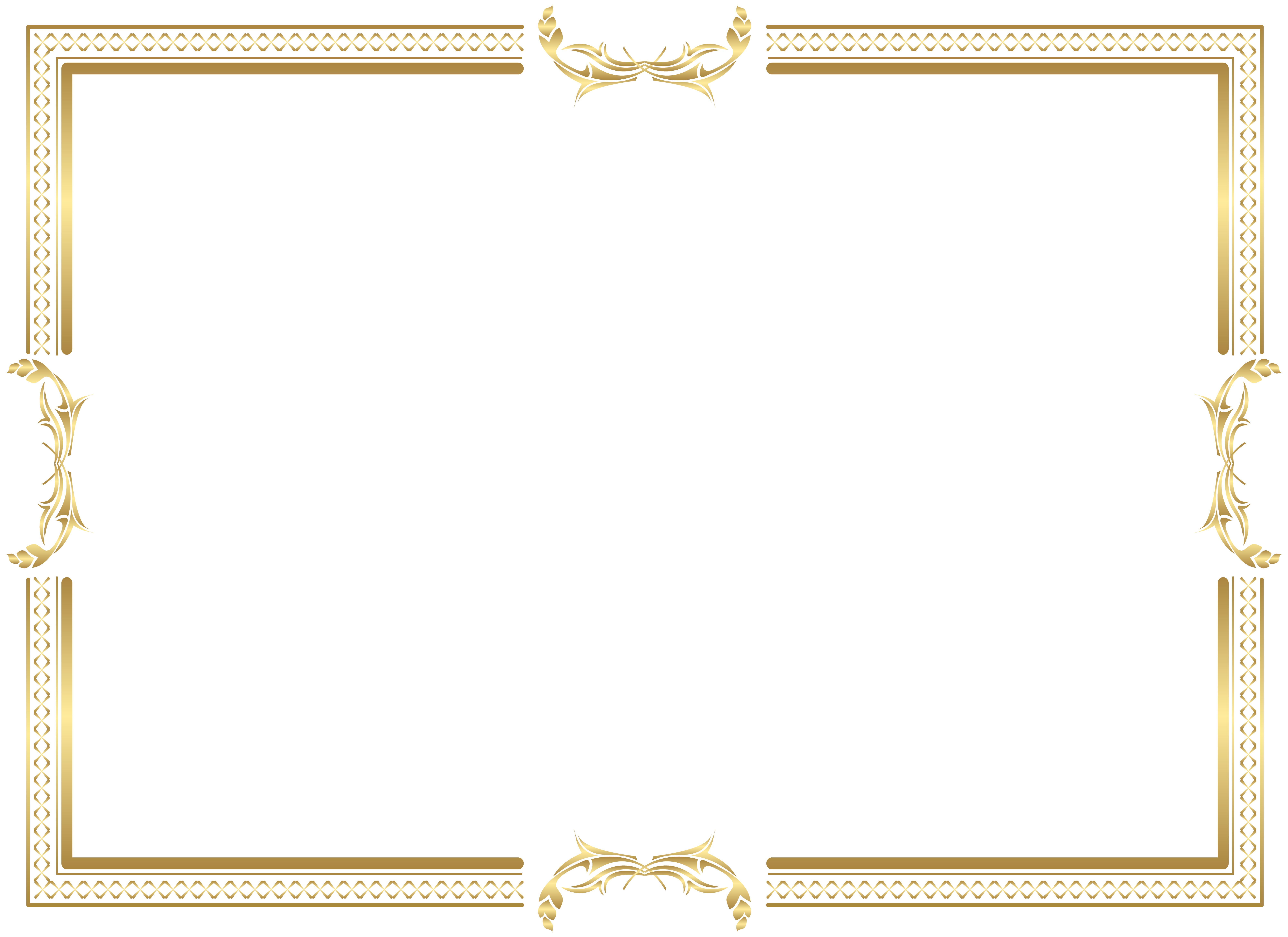 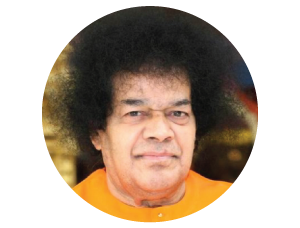 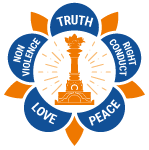 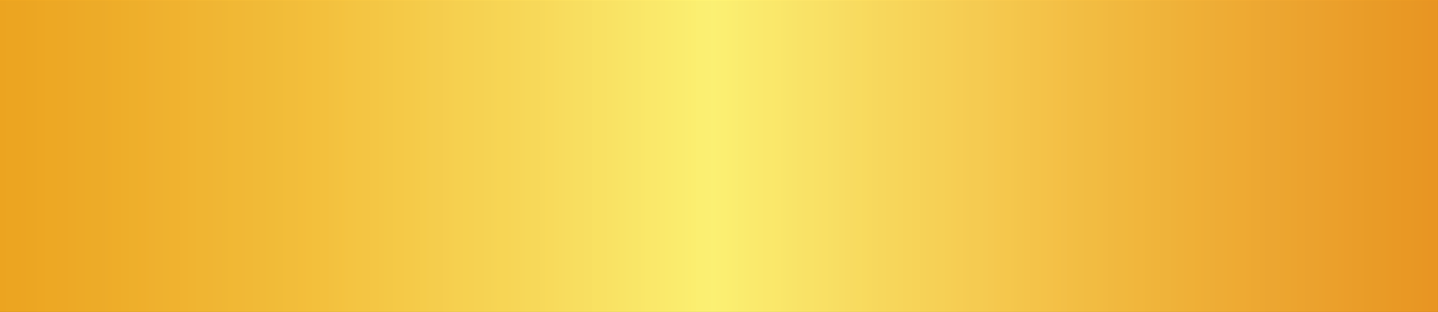 Accommodation…
Accommodation is very low… Request your support

Please go to GAB URL and register for accommodation

50$ for Age > 12 , 25$ for Age group 4 to 12, Free for Age < 4

Please look on website for items (for e.g bedsheets, torch light, water bottles and more…) to bring as it is a ranch/retreat kind of setting
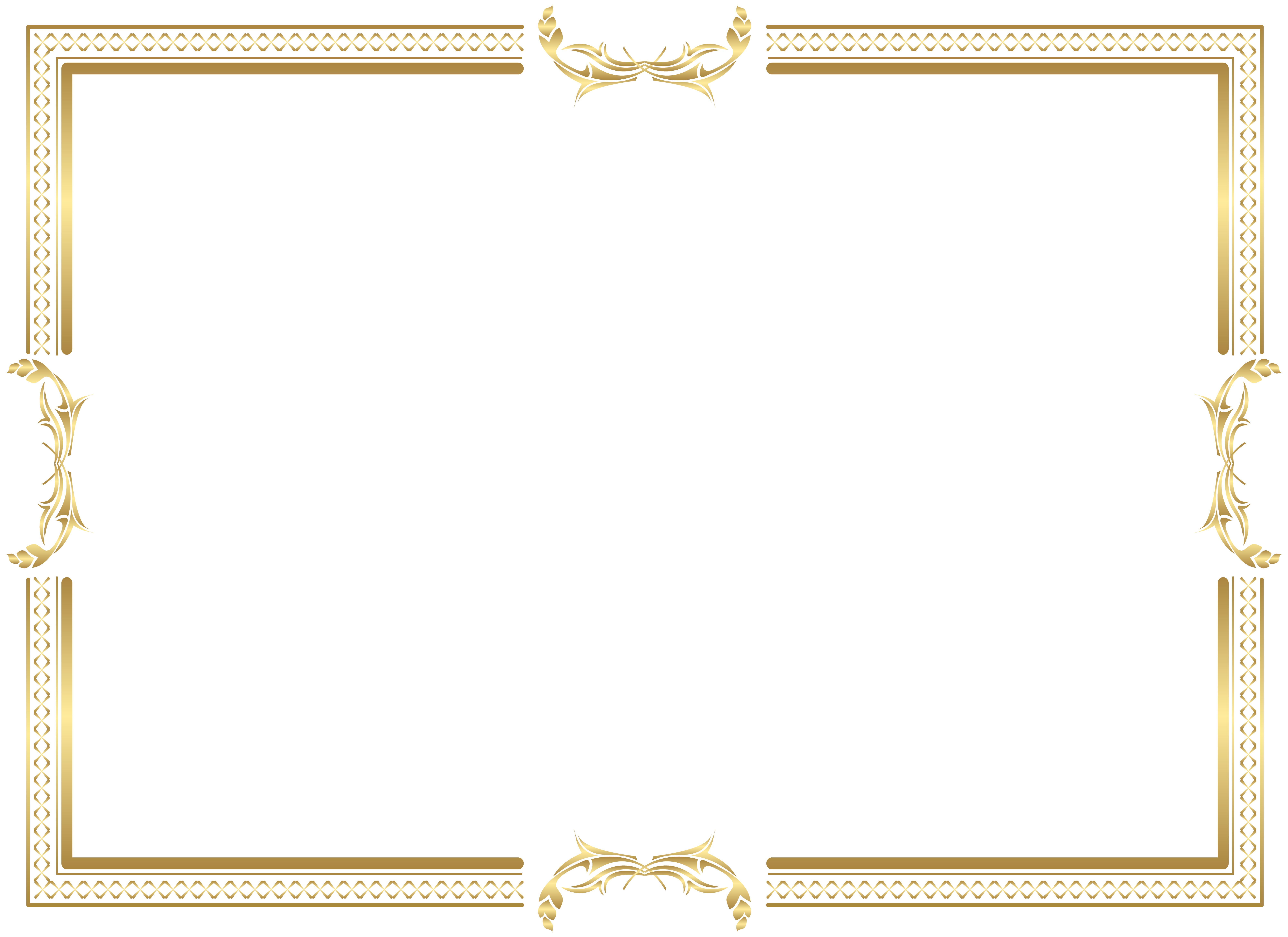 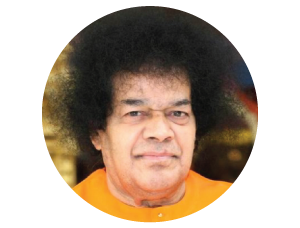 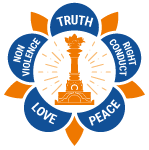 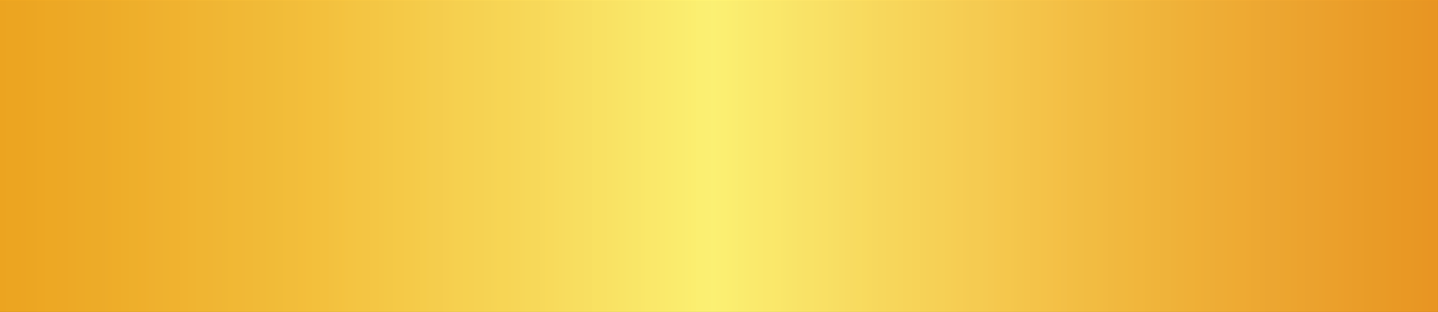 Logistics…
Venue is a ranch/retreat type. Please pay attention to what to bring

Please pay attention the following items on the website

Winter clothings, beddings, torch light, water bottles 
Medication, flipflops, bathroom supplies, small room heater, phone chargers
Hard copy of the maps and driving directions / no phone signal and GPS
Watch for signs for driving directions as well
Pickup/Dropoff location and timing on GAB URL website
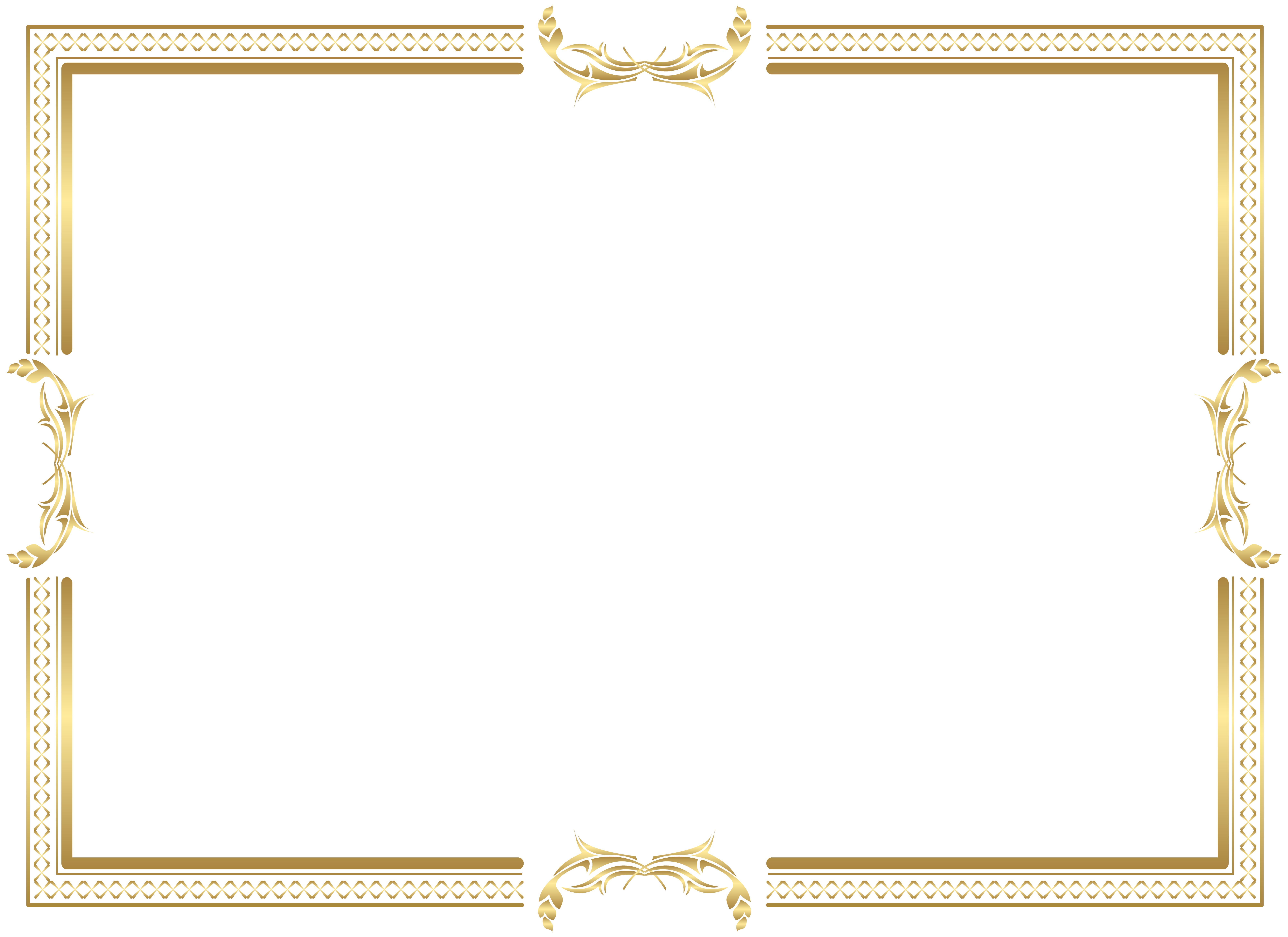 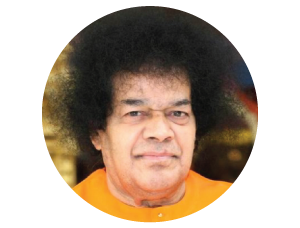 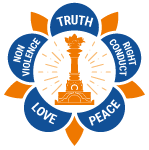 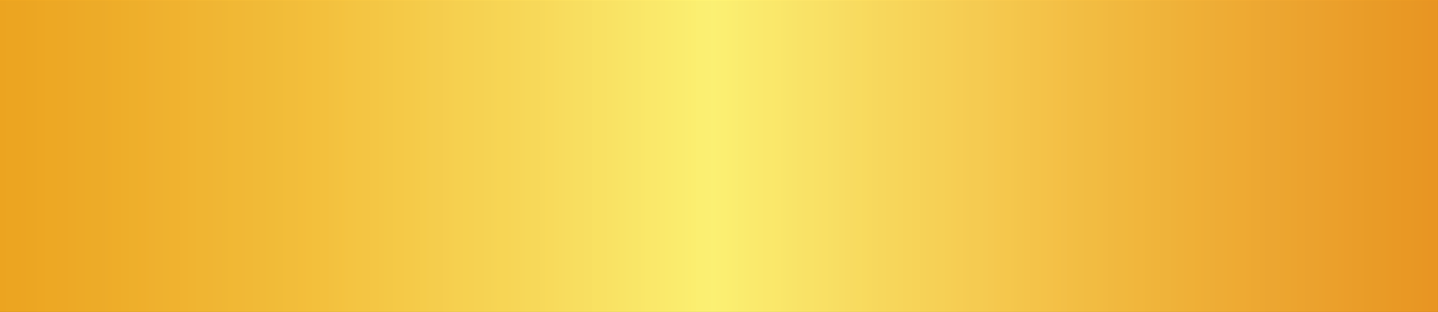 Volunteers…
Venue is new and halls are spread across. 

Current participation of volunteers is very low. Need more volunteers

Signup Sheets are online or at service desk at centers

Signup for adjacent to your center slots. For. E.g if your center slot is at 7 to 8 PM, then please signup for 6 to 7 or 8 to 9 PM slots
Attend a volunteer briefing session with the coordinator before serving
Many opportunities… Food, Parking, more Ushers, night time duties, setup, cleanup
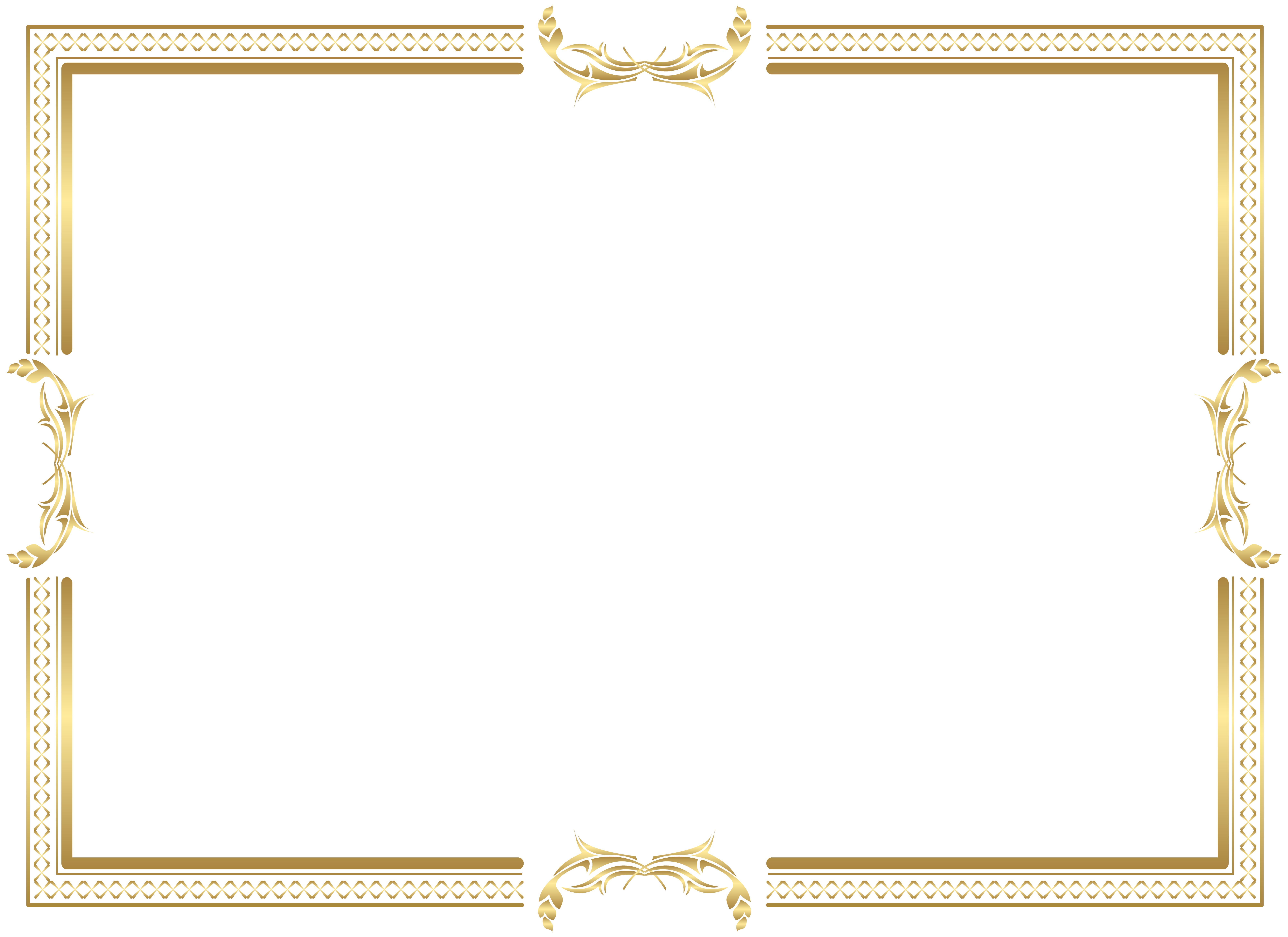 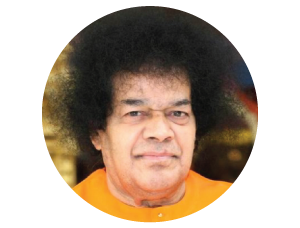 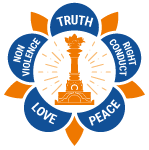 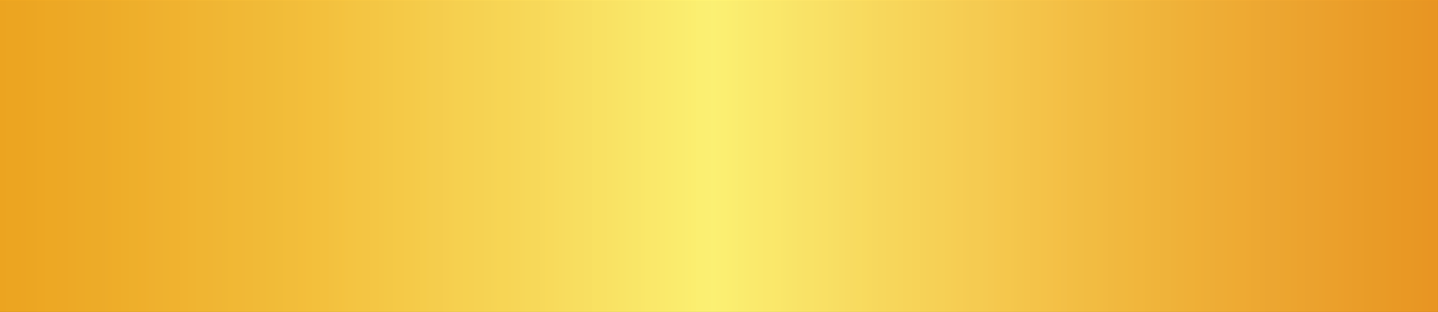 Food…
Saturday Dinner, Sunday Breakfast and Sunday Lunch

Timings will be at the registration desk at Walden west when you arrive

Food signups

Please work with Service coordinators to signup for food and food related logistics items
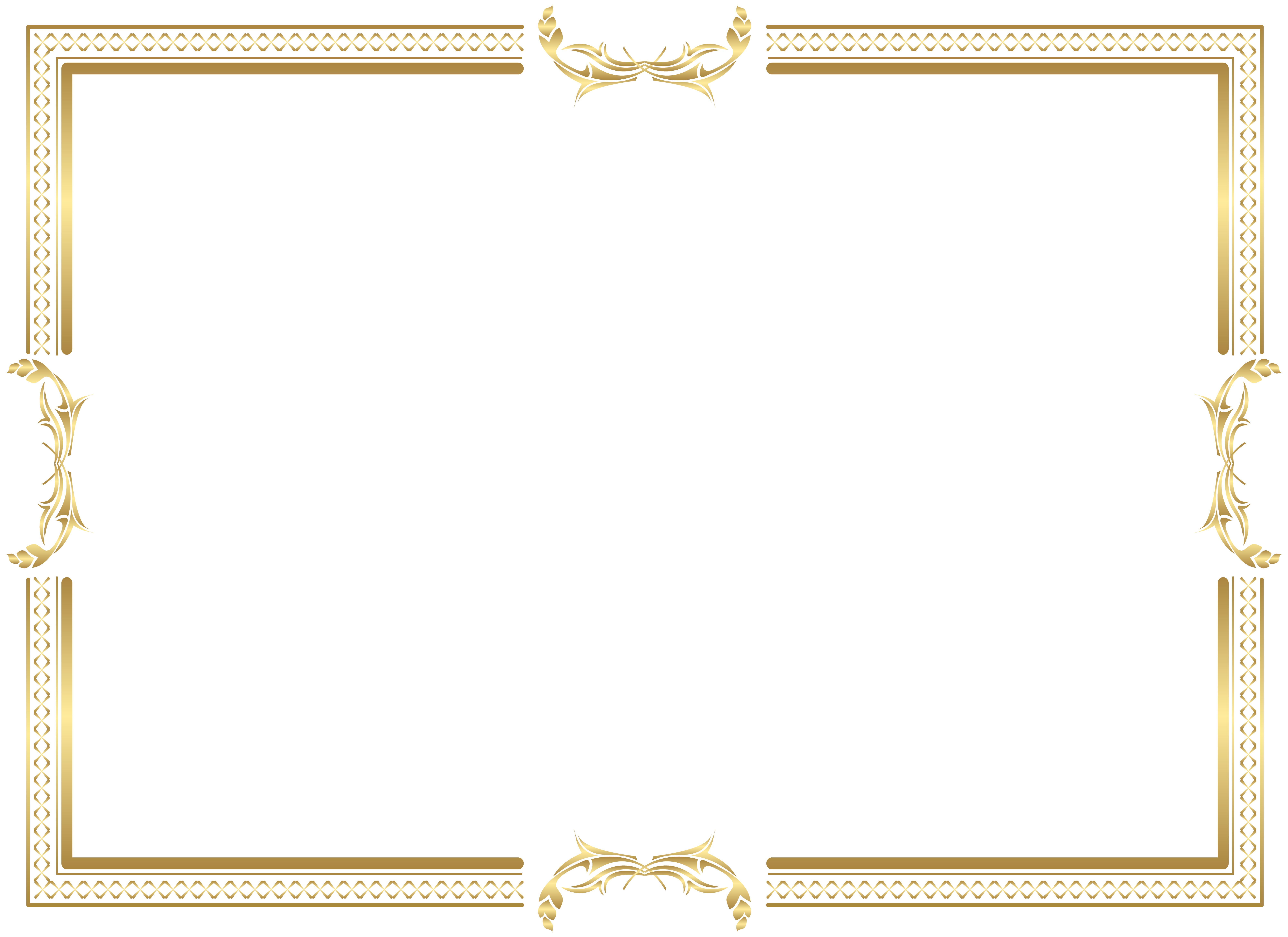 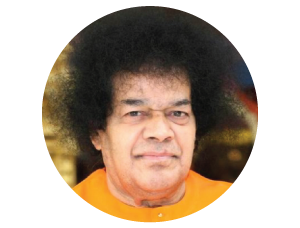 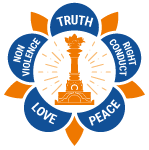 Sessions…
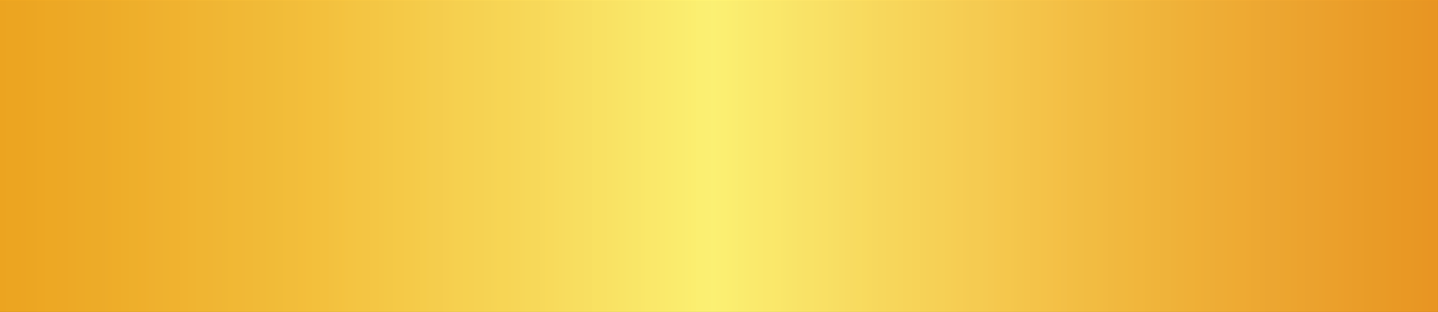 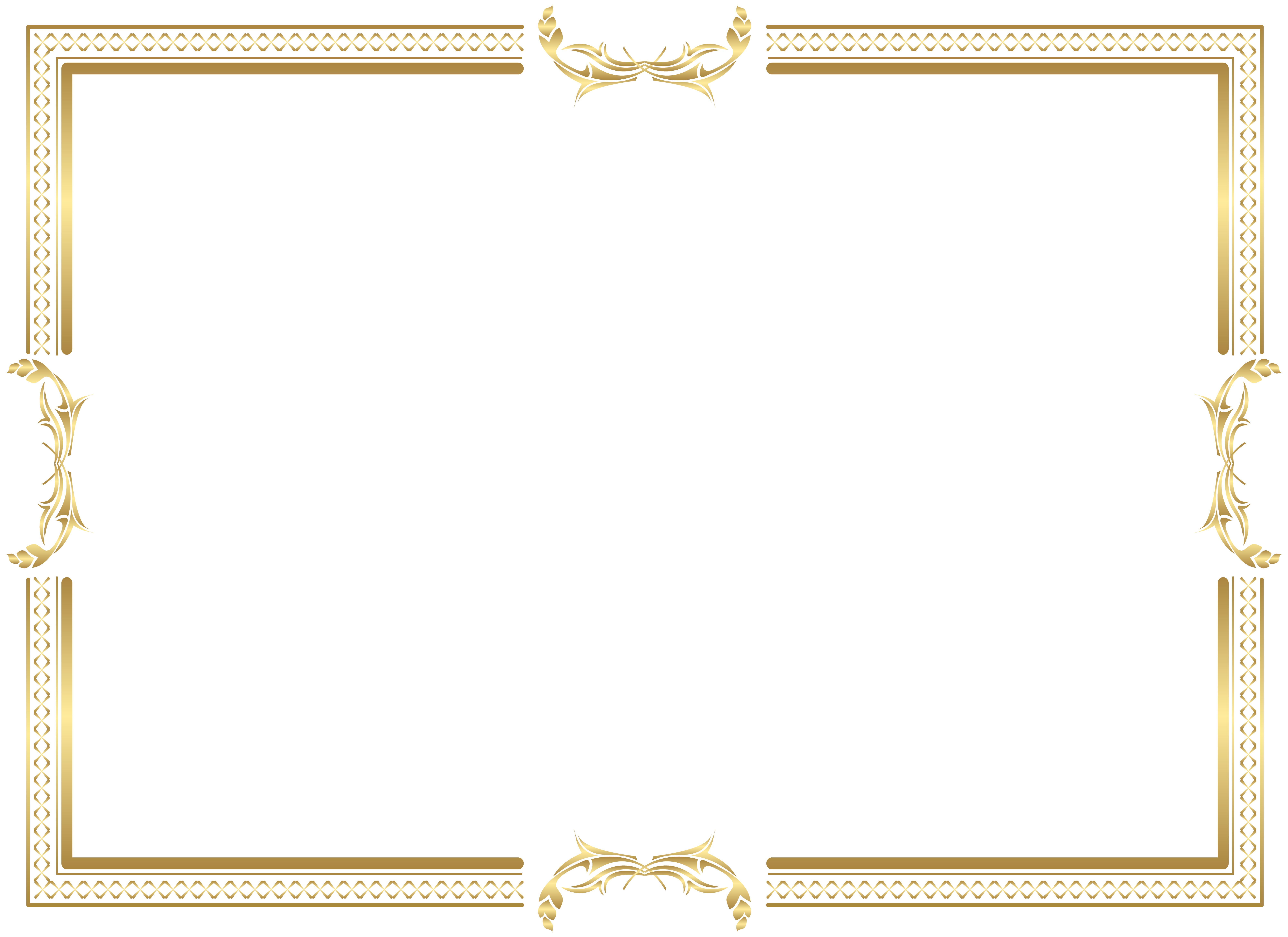 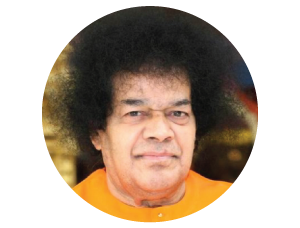 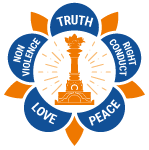 Sessions…
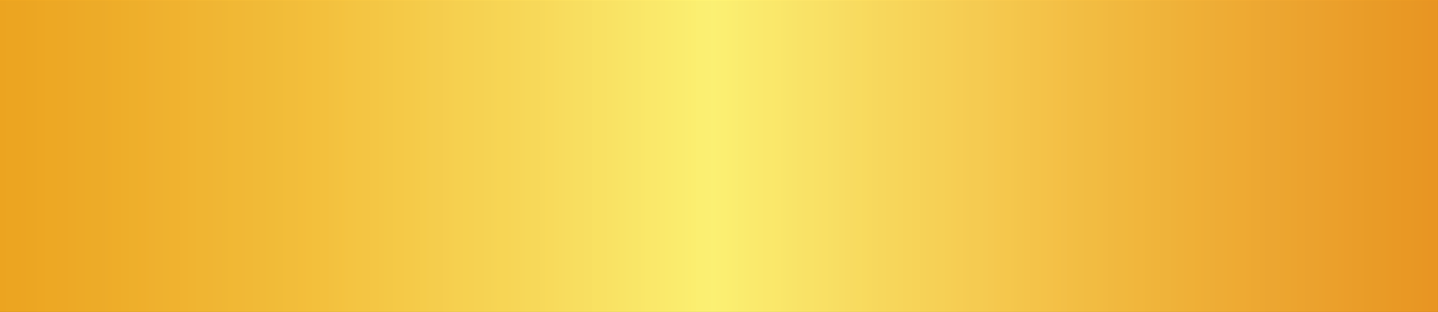 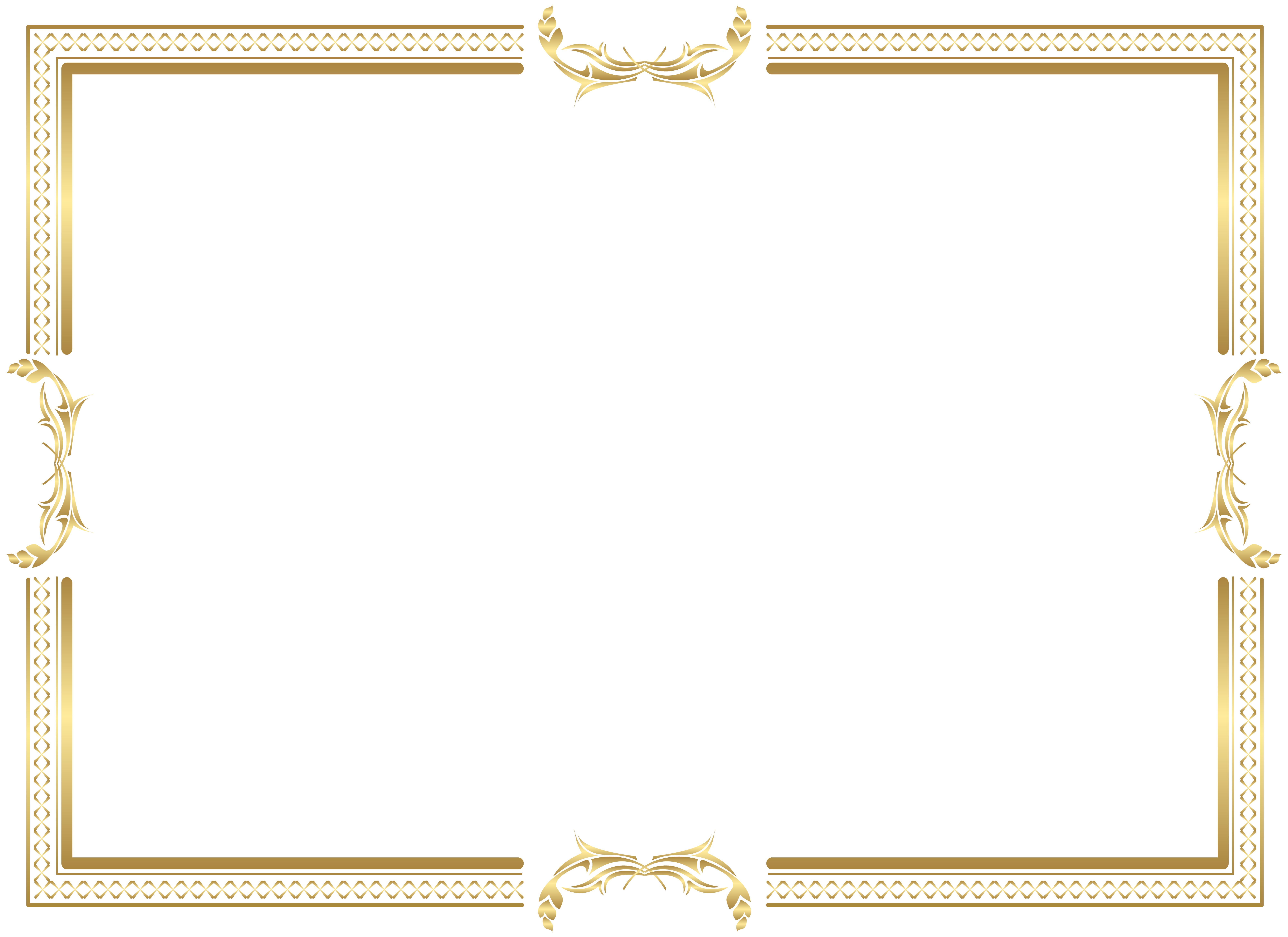 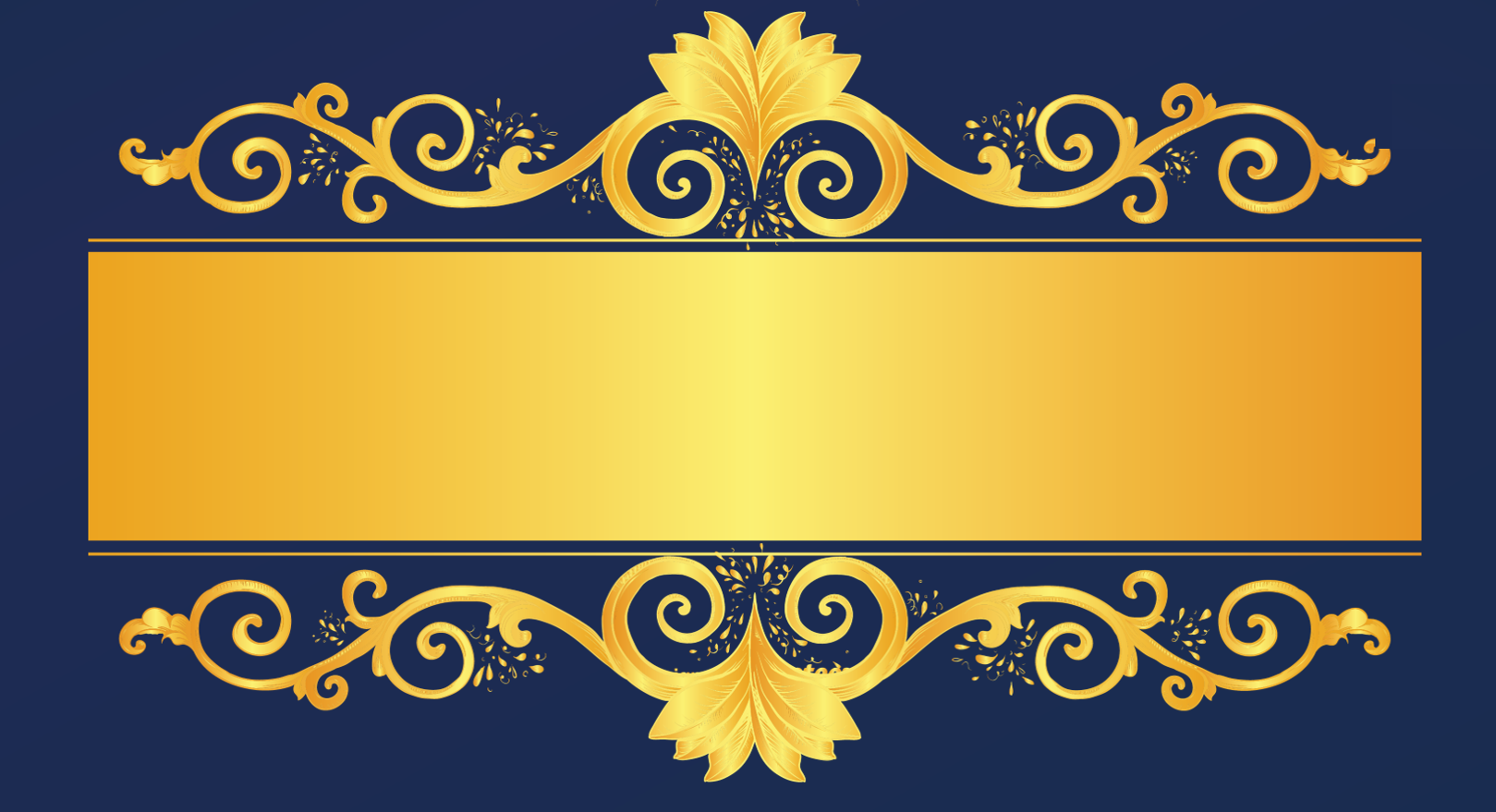 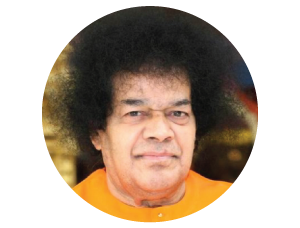 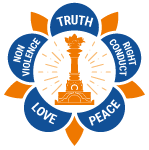 Thank You 
&
Loving Sairams